Окислительные свойства азотной кислоты
Учитель химии 1 квалификационной категории МБОУСОШ №4 г. Советский
ХМАО-Югра
Казанцева А. Г.
Цель урока:

Рассмотреть окислительные свойства азотной кислоты, отметить ее особенности взаимодействия с металлами и неметаллами.
  Уравнивать окислительно -восстановительные  реакции с участием азотной кислоты методом электронного баланса.
Актуализация  знаний
Составьте уравнения реакций азотной кислоты:
1 вариант
2вариант
с оксидом меди (II), c гидроксидом натрия
гидроксидом цинка; силикатом натрия
Рассмотрите  реакции с точки зрения ТЭД.
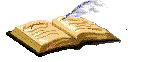 Взаимопроверка
1  вариант
2  вариант
2HNO3 + CuO = Cu(NO3)2 + H2O
2HNO3 + Zn(OH)2 = Zn(NO3)2 + 2H2O
2H+ + 2NO3– + Zn(OH)2 = Zn2+ +2NO3– + 
+2H2O
2H+ + Zn(OH)2 = Zn2+ + 2H2O

2HNO3 + Na2SiO3 = ↓H2SiO3 + 2NaNO3
2H+ + 2NO3– + 2Na+ + SiO32– = ↓H2SiO3 + 
+2Na+ + 2NO3–
2H+ + SiO32– = ↓H2SiO3
2H+ + 2NO3– + CuO = Cu2+ + 2NO3– + H2O
2H+ + CuO = Cu2+ + H2O
HNO3 + NaOH = NaNO3 + H2O
H+ + NO3– + Na+ + OH– = Na+ + NO3– + H2O
H+ + OH– = H2O
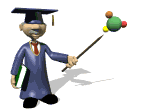 Характерным свойством азотной кислоты является ее ярко выраженная окислительная способность. Азотная кислота—один из энергичнейших окислителей. Многие неметаллы легко окисляются ею, превращаясь в соответствующие кислоты. Концентрированная (более 60%) азотная кислота восстанавливается при этом  до NO2 , а если концентрация кислоты (15 – 20%), то до NO.
Посмотрим опыт 1 Взаимодействие 
азотной кислоты с углеродом
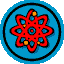 Запишем уравнение реакции и расставим коэффициенты методом электронного баланса.
HNO3 + С → СO2 +  H2O +  NO2
4
2
4
HNO3 (за счет N+5) – окислитель, пр. восстановления
C – восстановитель, процесс окисления
N+5 + 1e → N+4   1
С0 –  4e → С+4     4
4
4
1
Посмотрим опыт 2 Взаимодействие 
азотной кислоты с фосфором
Запишем уравнение реакции и расставим коэффициенты методом электронного баланса.
5
HNO3 + P → H3PO4 +   NO2 + H2O
5
N+5 + 1e → N+4
P0 –  5e → P+5
1
5
HNO3 (за счет N+5) – окислитель, пр. восстановления
P – восстановитель, процесс окисления
5
5
1
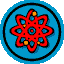 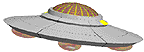 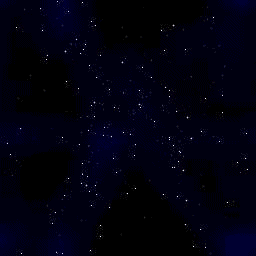 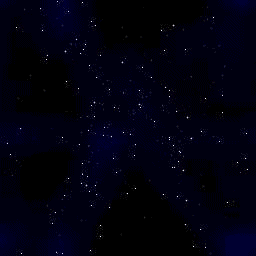 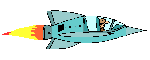 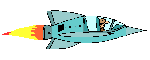 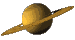 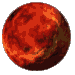 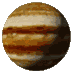 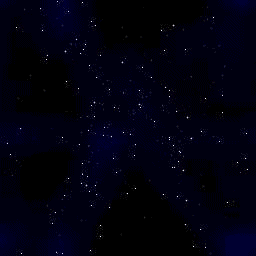 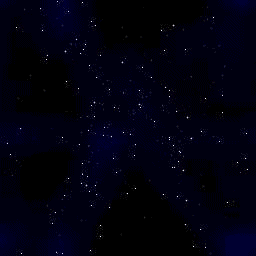 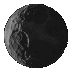 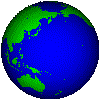 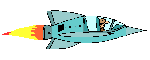 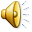 Азотная кислота взаимодействует почти со всеми металлами, в том числе  стоящими в ряду активности после Н.
Глубина восстановления азота в таких реакциях зависит от концентрации кислоты, от активности металла, от температуры. Понижение температуры способствует более глубокому восстановлению азота. Водород в реакциях кислоты с металлами не выделяется потому, что азотная кислота проявляет свои окислительные свойства не за счет Н+, а за счет N+5. 
Концентрированная холодная азотная кислота пассивирует  металлы:
    Al, Fe, Be, Cr, Ni, Pb и другие (за счет образования плотной оксидной пленки). При нагревании и при разбавлении азотной кислоты данные металлы в ней растворяются
Взаимодействие с металлами
концентрированная  HNO3 >60%            разбавленная HNO3 = 30-60%   
очень разбавленная HNO3 <  30%
Посмотрим опыт 3  «Взаимодействие  азотной кислоты с некоторыми металлами»

  Запишем уравнения этих реакций.
2
1)   HN+5O3(конц.) + Cu0 = Cu+2(NO3)2 +    N+4O2  +   H2O
2
4
окислитель  (процесс восстановления)
N+5 + 1e → N+4
Cu0 – 2e → Cu+2
1
2
2
2
Восстановитель
(процесс окисления)
1
3
3
8
2)    HN+5O3(разб.) +    Cu0  =     Cu+2(NO3)2 +     N+2O  +    H2O
2
4
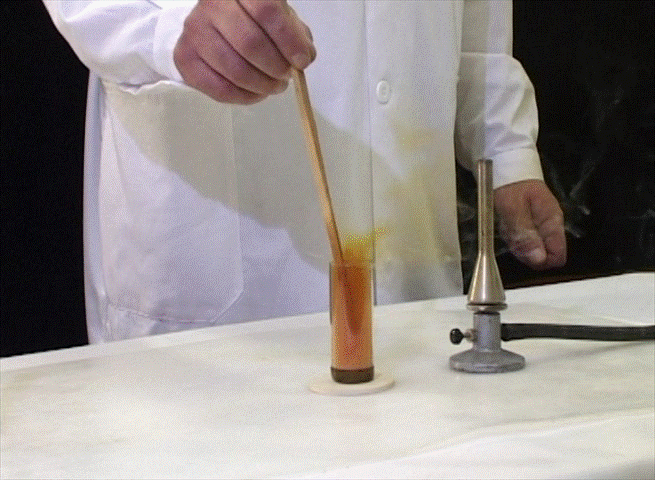 N+5 + 3e → N+2
Cu0 – 2e → Cu+2
3
2
окислитель (процесс восстановления)
6
2
3
востановитель (процесс окисления)
1)   HN+5O3(конц.) + Zn0 = Zn+2(NO3)2 +   N+4O2  +    H2O
4
2
2
2
N+5 + 1e → N+4
1
окислитель (процесс восстановления)
2
Zn0 – 2e → Zn+2
2
восстановитель (процесс окисления)
1
2)    HN+5O3(разб.) +    Zn0  =   Zn+2(NO3)2 +  N-3 H3 +    H2O
9
4
4
3
2
N+5 + 3e → N+2
3
окислитель (процесс восстановления)
6
Zn0 – 2e → Zn+2
2
3
восстановитель (процесс окисления)
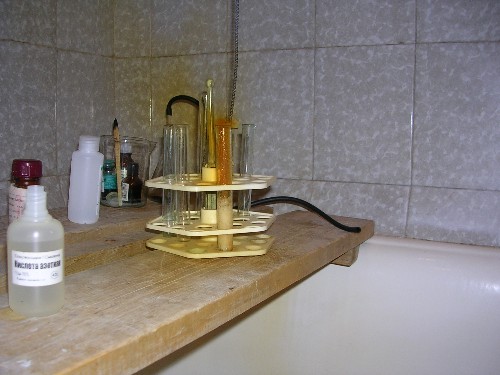 .
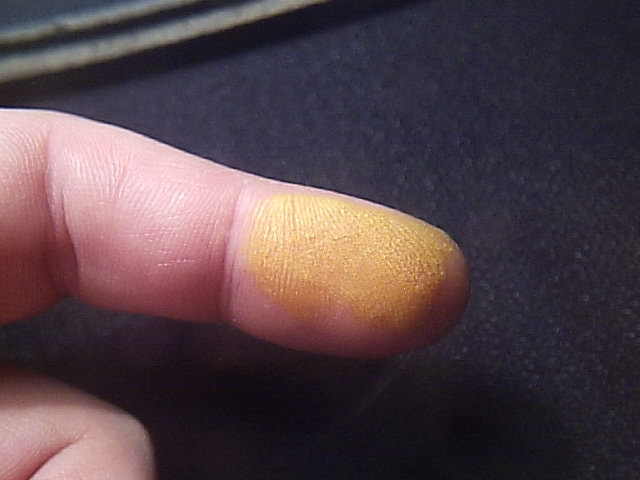 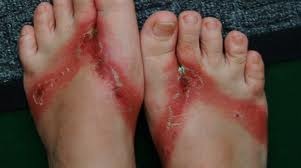 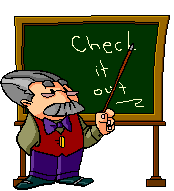 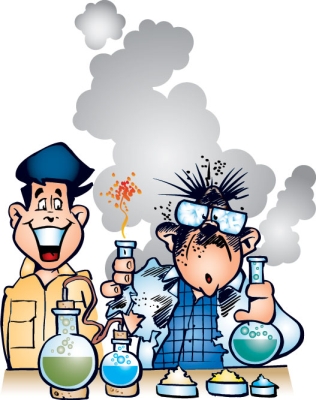 Спасибо за работу
Молодцы!
Литература:

  Химия 9 класс, Рудзитис Г.Е, Фельдман  Ф.Г, изд.   Просвещение 20012 г
  Окислительно – восстановительные реакции.                   Хомченко Г. П , Севастьянова К.И изд.    Просвещение 2012 г
  А.Г. Кульман. Общая химия, Москва-1989. 
  Интернет ресурсы: http://school-collection.edu.ru
                                     http://fcior.edu.ru